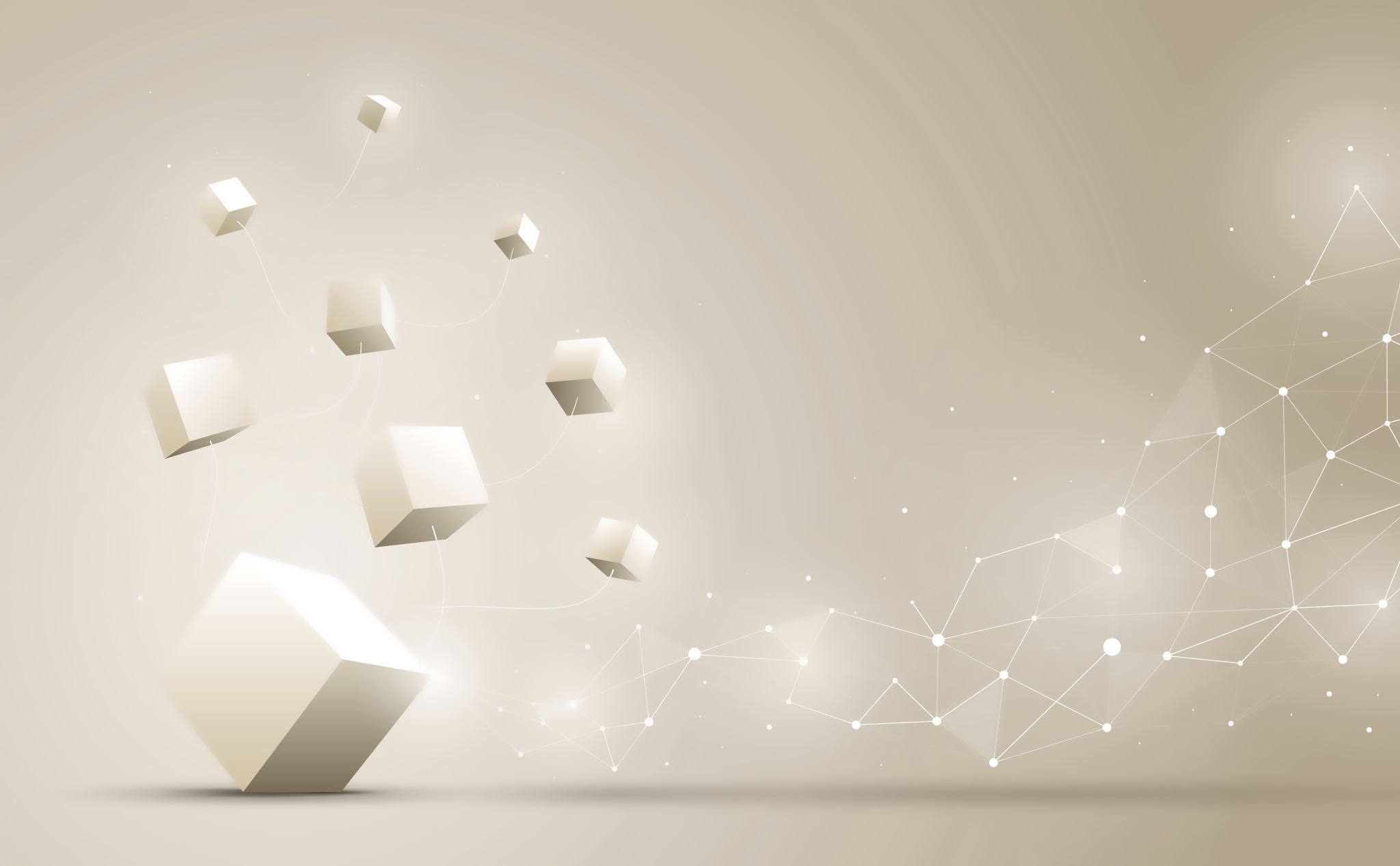 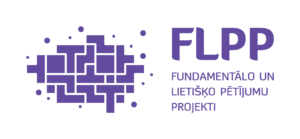 The project lzp-2021/1-0182 is implemented within the framework of the Latvian Science Council's fundamental and applied projects competition
Project “Living and believing gender in a neo-conservative future: the case of women's (non) ordination in Latvian Evangelical Lutheran Church”
Dace Balode, Valdis Tēraudkalns
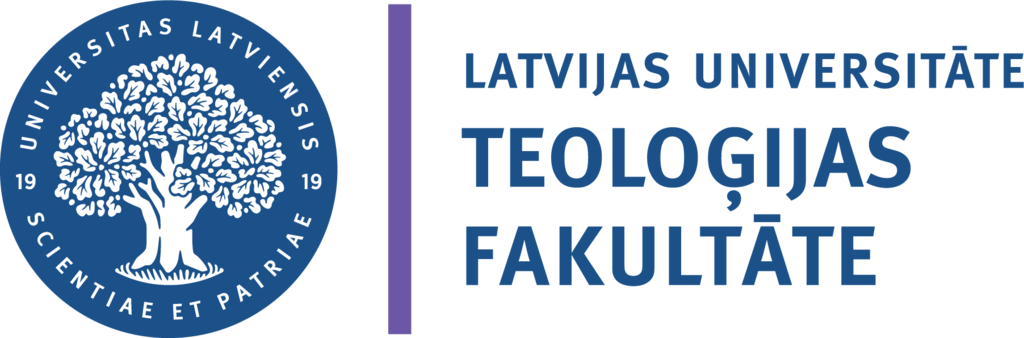 1) – Antropological part - 60 pastors and 60 laypeople of the ELCL interviewed;2) – Media analysis collected media material, partly analized;3) – Theological part - collected documents that tell about developments, reactions to ELCL's decision against the ordination of women, especially archive of the Center for Mission and Ecumenism of the Ev.-Luth. Church in Northern Germany .
Research progress
Reaction to the annulment of women's ordination in the ELCL outside Latvia
Document analysis
Gain knowledge of the theological debate that has accompanied the abolition of women's ordination (WO) in Evangelical Lutheran Church of Latvia (ELCL).
Gain knowledge about the course of events.
Sources – archive documents of churches and organizations, correspondence, media reports.
Document analysis, media analysis.

Presentation – the case of the German Northern Church
In 2015, 30.01.-1.02. Bishop Munib A. Yunans, president of the Lutheran World Federation (LWF) is visiting Latvia.
In April 2016, a LWF delegation visited the church, Vice President Tamaś Fabiny, also the current General Secretary Anne Burkhardt.
Statement by the General Secretariat (Martin Junge) on the website of LWF after the synod: "the issue of women's ordination should not be forced", "concerned about the impact of this decision on ELCL's bilateral and multilateral relations"
Partner responses: LWF
Michael Bunker, General Secretary of the Communion of Protestant Churches in Europe:
"The decision of the Church of Latvia is a slap in the face of the fellowship of evangelical churches. ...The decision to admit women to all positions in the church has proven to be very successful and has become an integral feature of the evangelical church."
Partner responses: CPCE
Regional bishop Susan Breit-Keller from the Evangelical Lutheran Church of Bavaria: »This is the last! Go back to the Middle Ages or something? Where is our protest storm?" (Facebook, quoted from evangelische-zeitung.de)
President of the General Synod of the United Evangelical Lutheran Church of Germany (VELKD), Wilfried Hartmann: "sad and disappointed", "Let's pray that God will soon let them see what they have decided." (Facebook, quoted from evangelische-zeitung.de)
Partners' responses: Statements by various representatives of the German Church in the media
Evangelical Lutheran Church in Northern Germany
Correspondence: Gerhard Ulrich-Jānis Vanags
Gerhard Ulrich in a letter to Jānis Vanags, September 13, 2016: "Especially for us as Lutherans, there can be no difference between men and women in the clergy. In baptism, all Christians are equally called to be members of the Church and priests: "He who has crawled out of baptism may be proud that he has already been ordained priest, bishop and pope," says Martin Luther in the article "To the Christian Nobility of the German Nation".
"As we have already communicated, the Northern Church, following its conscience, will cease financial support of the Consistory."
Quoting paragraph 57 of the CPCE document " Ministry, ordination, episkopé and theological education," " But in stating the non-negotiability of their position on female ministry, they assert that they will not accept that other churches make a difference between their male and female ministers. Thus they will not accept models of church fellowship which include a renunciation at the ordination of women or a debasement of their ordained female ministers."
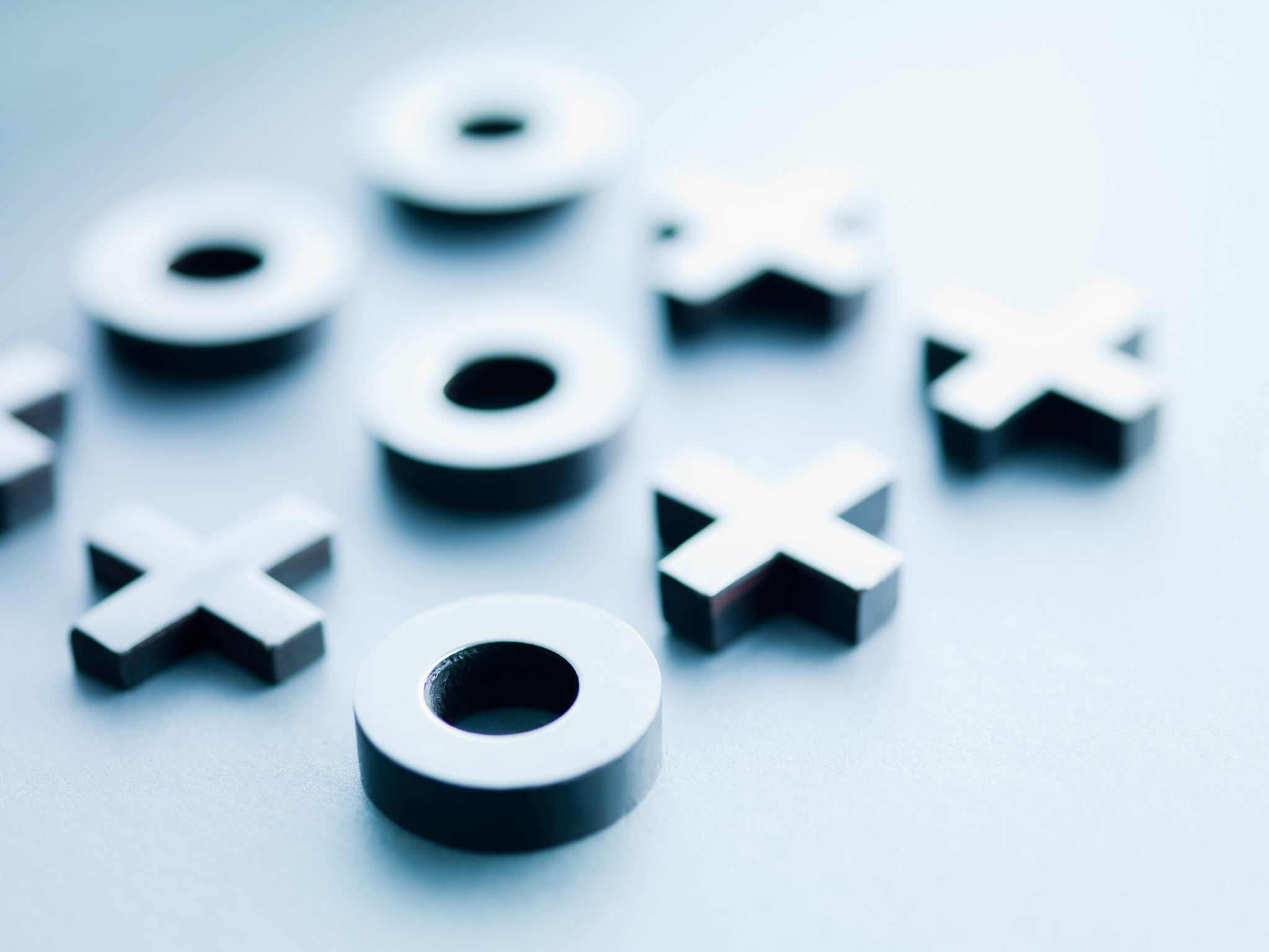 Withdrawal from CPCE
In 2021 the synod of the ELCL decides to withdraw from the Communion of Protestant Churches in Europe
Letter from Jānis Vanags, April 20, 2022 "When this fact was made so clear to us, we were given the choice of either withdrawing the Synod's decision or leaving the CPCE. One would not expect the same Synod to reverse its ordination decision with a 3/4 majority. We were left with only the second option."
Correspondence: Jānis Vanags-Gerhard Ulrich
Jānis Vanags in the letter of December 8, 2016 to Gerhard Ulrich
"We have tried to see you not as a church that ordains women and allows same-sex couples to settle in pastor's houses, but as a church that tries - bona fide - to lead people to Jesus under the prevailing conditions.“ 
"are we still on the same path of saving souls".
"Northern Church, GAF and Evangelical Partner Support have canceled their financial support. It is a loss for us. This will force us to limit our preaching ministry. However, it now gives us the freedom to make decisions without thinking about the material consequences based on faith alone. "
Correspondence: Jānis Vanags-Gerhard Ulrich
Quoting Luther: «But it is true that in this sense the Holy Spirit omits women, children and incapable people, but only chooses capable men (except for necessity), (...) A woman should not teach the people. In general, there should be an able, chosen man, but not children, women and other persons who are not able, although they are able to hear the word of God, receive baptism, sacrament, absolution and are true holy Christians, as St. Peter says. » WA 50, 600, 12-20
"I do not have the courage to assert that Luther and his companions, the fathers of Lutheran orthodoxy, as well as all other Lutherans did not recognize the essence of Lutheran theology until the middle of the 20th century. Wouldn't it be fairer to conclude that women's ordination was introduced for completely different reasons?"
Theological topics
Thank you!